HVAC-R
New Residential Style Heat Pump Measures for Commercial Customers eff. 9/1/23
Air Source Heat Pumps(HP) and VRF (HP) ≤ 5.4 tons $1,700
15+ SEER, 11.5+ EER, 9+ HSPF
15.2+ SEER2, 11.7+ EER2, 7.8+ HSPF2
Cold Climate Air Source Heat Pumps ≤ 5.4 tons $2,200
18+ SEER, 11.5+ EER, 9+ HSPF
18+ SEER2, 11.7+ EER2, 8.1+ HSPF2
COP @ 5°F ≥ 1.75 & Capacity Ratio @ 5° F/47°F ≥ 70%
Ground Source Heat Pumps $600/ton
14.1+ EER
Light Commercial HP Water Heater Tier 1 $600
2.8+ Uniform Energy Factor (UEF)
Light Commercial HP Water Heater Tier 2 $900
3.5+ Uniform Energy Factor (UEF)
Demand Response Ready Water Heaters +$200
HVAC-R
New Commercial Heat Pump Measures eff. 9/1/23
Dual Fuel Heat Pump RTUs – retrofit only
<5.4 tons: 13.7+ SEER, 10.5 EER, $1,150
5.4 to 11.3 tons: 12.2+ SEER, 111.3+ EER, $2,230
11.4 to 19.9 tons: 12.1+ SEER, 11.1+ EER, $3,520
20 to 63.3 tons: 12+ SEER, 10.9+ EER, $6,280
> 63.3 tons: 12+ SEER, 10.9+ EER $16,760

Heat Pump Water Heater ≥ 30,000 BTUH, $2000
≥ 3 UEF or ≥ 4.2 COP
+ $200 if Demand Response Enabled

Demand Response Ready Water Heaters +$200
HVAC-R
Midstream Heat Pump Measureseff. 9/1/23
Measures are currently in midstream program and will remain there with a required rebate pass through.

Mini/Multi Split(HP) $1,700
15.2+ SEER2, 11.5+ EER2, 7.8+ HSPF2
Cold Climate Mini/Multi Split(HP) $2,200
18+ SEER2, 11.5+ EER2, 8.5+ HSPF2
Packaged Terminal (HP)
 11 EER $50, 11.5 EER $100, 12 EER $150
Water Source Heat Pump 4.4 COP
13.5 EER $120, 15 EER $170, 16 EER $250, 18 EER $300
HVAC-R
Measures Removed Jan 1, 2024
New Construction Gas Water Heaters
      Retrofit high-efficient water heaters will not be added to the 24-26 Plan

Non-Condensing Unit Heaters

Infrared Heaters

Mini/Multi Split AC, PTAC (Midstream)

DX Rooftop A/C Units with Gas Heating (Midstream)
     Over 20 tons DX units will remain as not sold with gas heating 
     Retrofit Only for DX units over 20 tons

-Does not apply to Income Qualified Commercial Customers
HVAC-R
Measures Added Jan 1, 2024
Boiler Tune Ups
- 25% of costs up to $250/ every other year

Retrofit Condensing Unit Heaters
- > 90% efficient
- $500/ 100,000 BTUH

Retrofit Condensing Boilers and Process Boilers
- ≥ 88% efficient
- $7000/ MMBTUH

Gas Retrofit Water Heaters
- ≥ 92% efficient
- $400/ 100,000 BTUH
HVAC-R
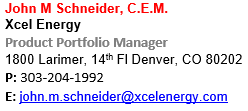